НОВЫЕ   ПОДХОДЫ  К   РАЗВИТИЮ                                       КООРДИНАЦИОННОГО
 РАВНОВЕСИЯ   У   ДЕТЕЙ 
 СТАРШЕГО   ДОШКОЛЬНОГО
ВОЗРАСТА
Подготовила:Барсукова Наталья Яковлевна
воспитатель, I  квалификационная  категория
показатели  развития  статического  равновесия  у  детей  5 -6 лет
Динамика  роста  количества детей  с  речевыми  нарушениями за  2006 – 2009  года.
АЛГОРИТМ  ДЕЯТЕЛЬНОСТИ
физическая   подготовленность
проблемы: низкие показатели по координационным способностям (статическое равновесие)
методическое  обеспечение: создание картотеки игр и игровых упражнений, направленных на развитие равновесия
различные  виды  деятельность: использование степ-досок на занятиях по физической культуре, игр и игровых упражнений  на равновесие в утренней гимнастике, на прогулке, в свободной деятельности 
праздники,  досуговые  мероприятия: подготовка праздничных выступлений на степ-досках, гимнастическом бревне
предметно-развивающая  среда: - оснащение активной зоны в группах напольными бумами, балансирами, дисками «Здоровье»; - оснащение прогулочных площадок оборудованием для равновесия
работа  с  родителями: консультация для родителей: «Развитие координационных способностей  ребенка старшего дошкольного возраста для успешного обучения в школе»
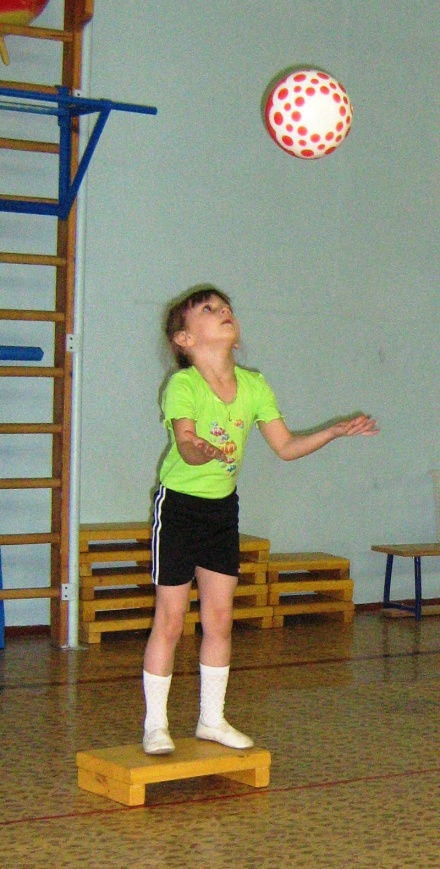 Занятие  физической культурой    в старшей группе
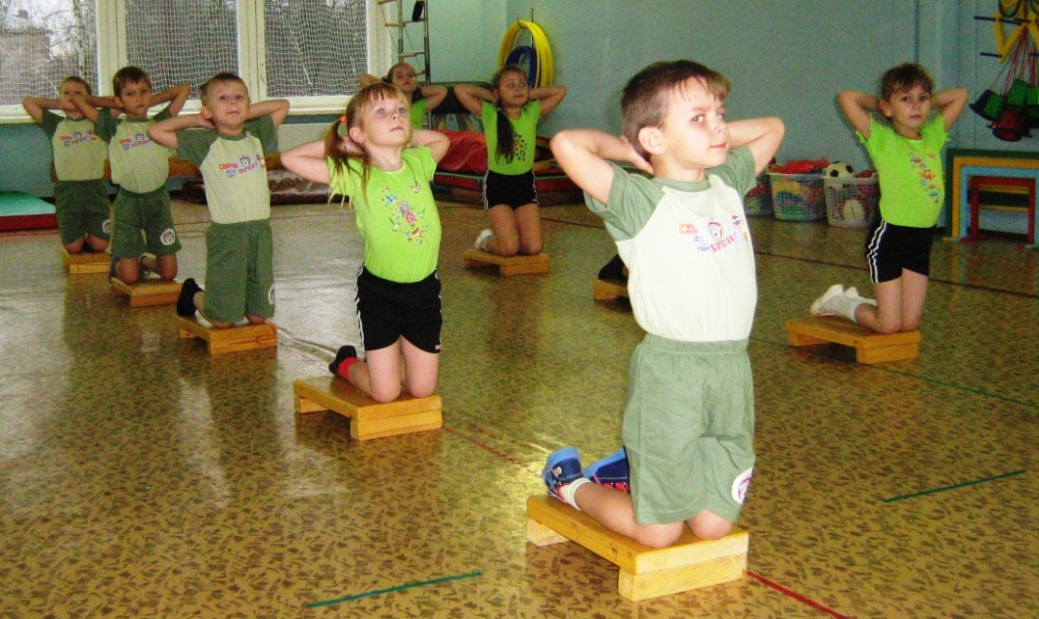 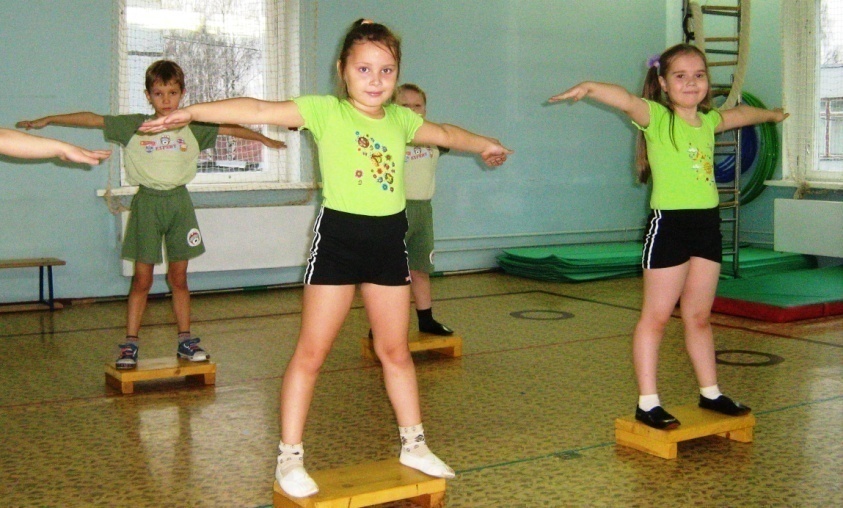 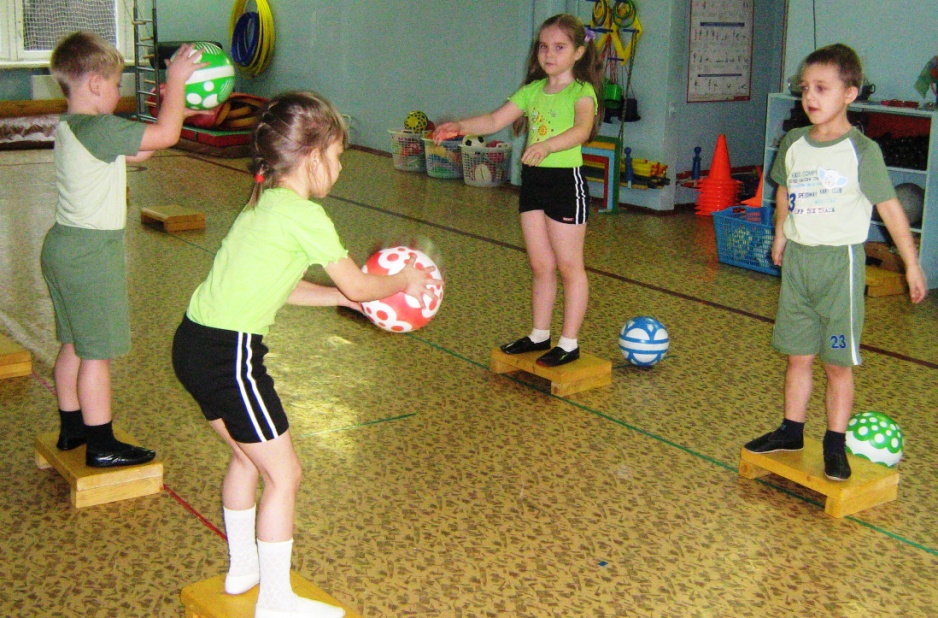 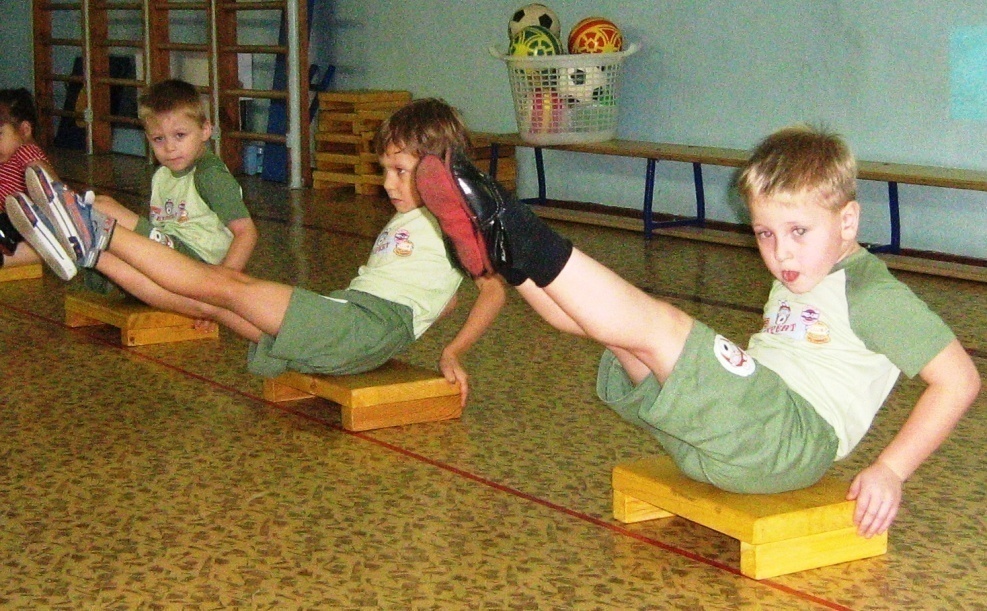 показатели  развития  статического  равновесия  у  детей  5 -6 лет
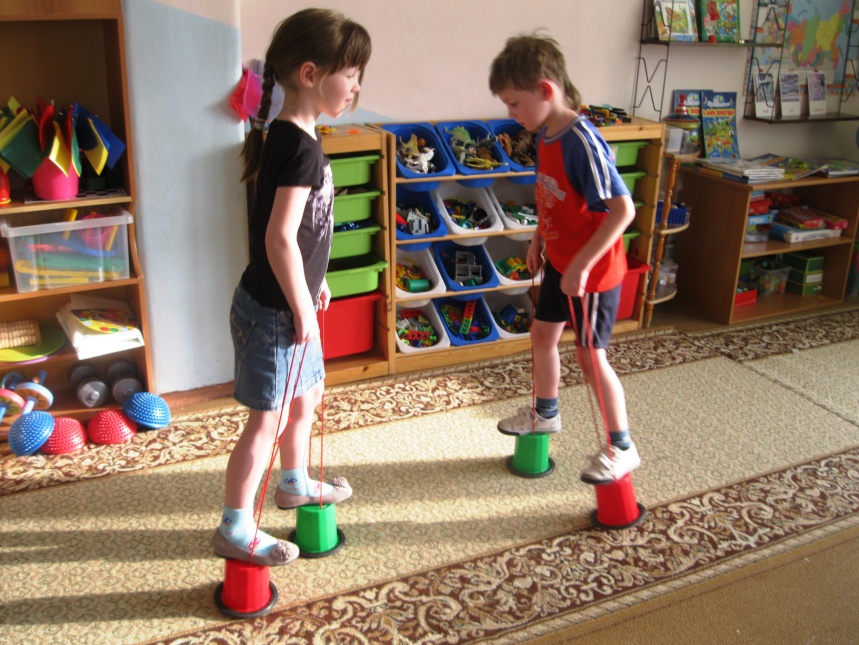 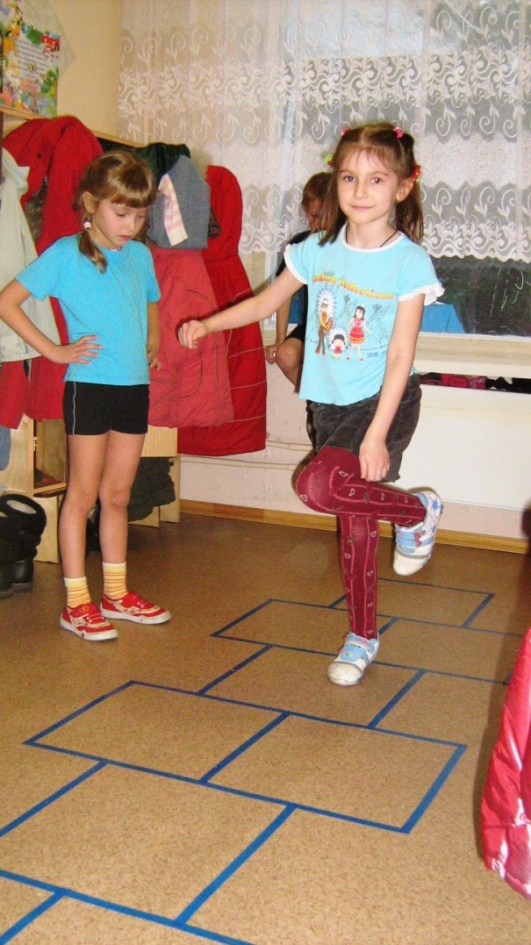 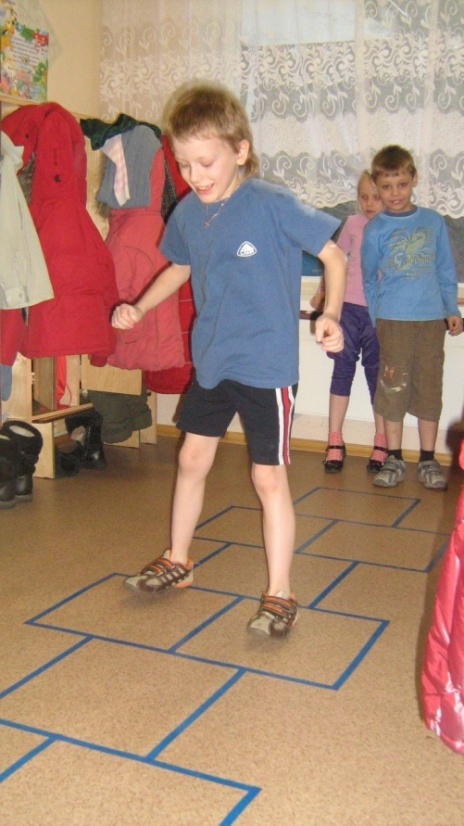 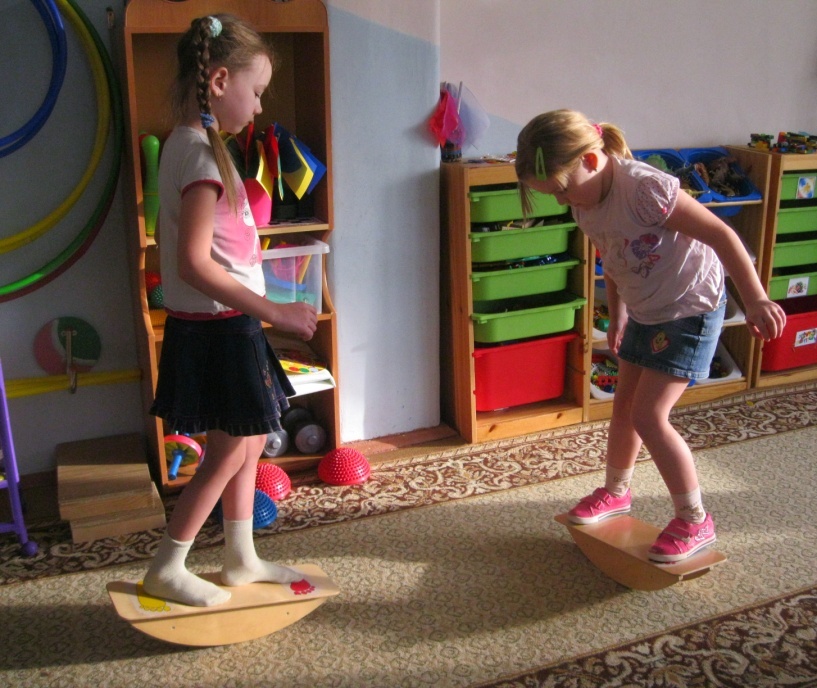 Двигательная активность детей в свободной деятельности